ГАПОУ КК «Новороссийский колледж строительства и экономики»
Дисциплина: МДК 05.01 «Выполнение работ по должностям «Кассир»


Тема: «Порядок учета кассовых операций с иностранной валютой»
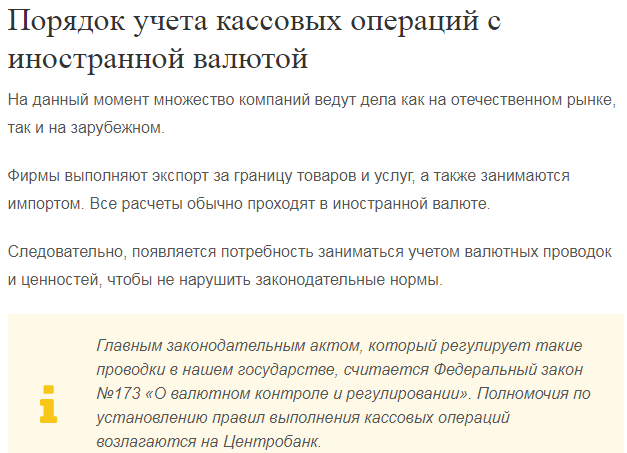 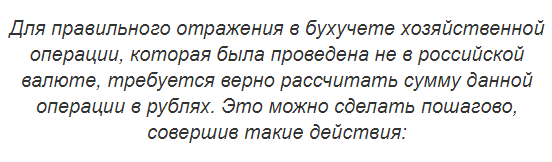 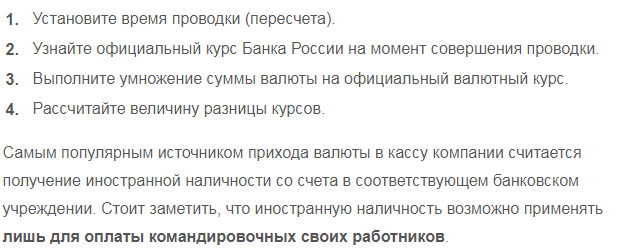 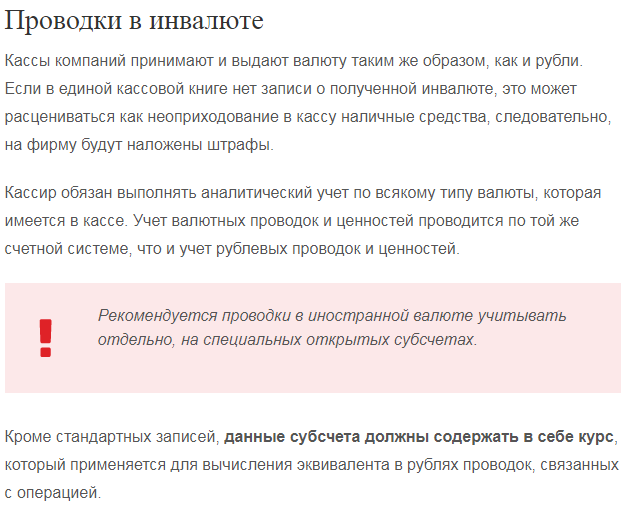 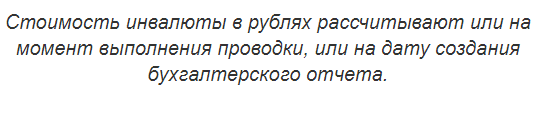 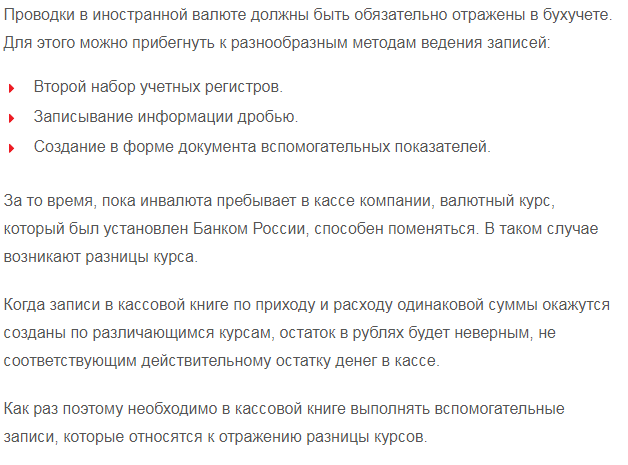 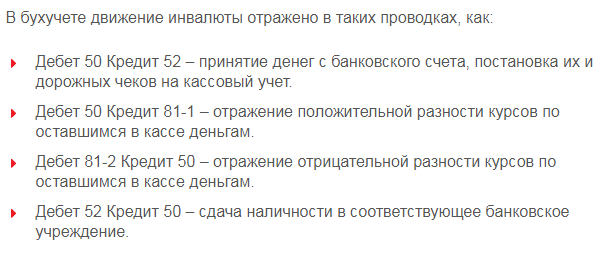 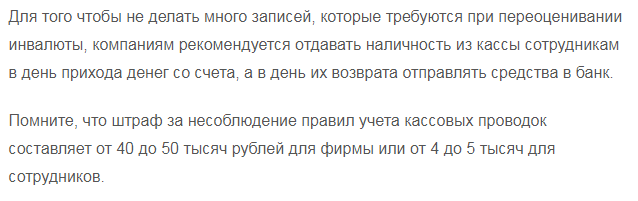 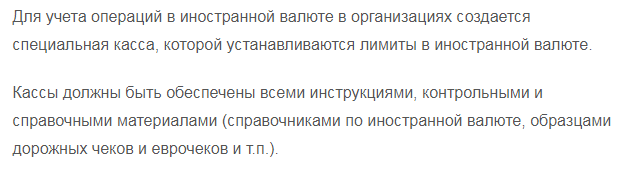 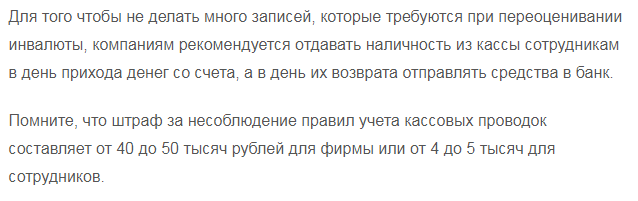 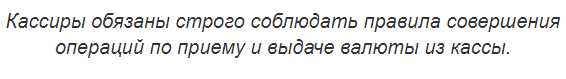 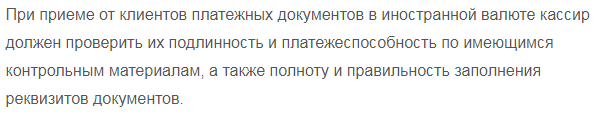 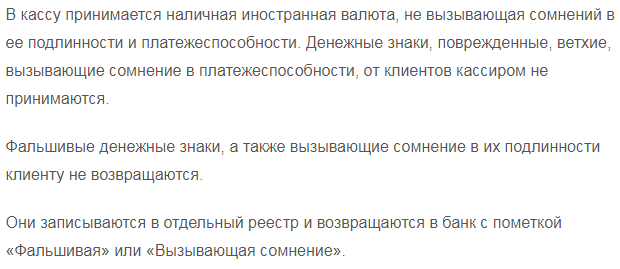 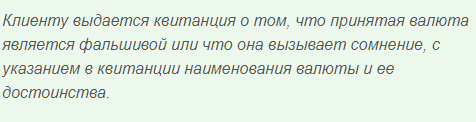 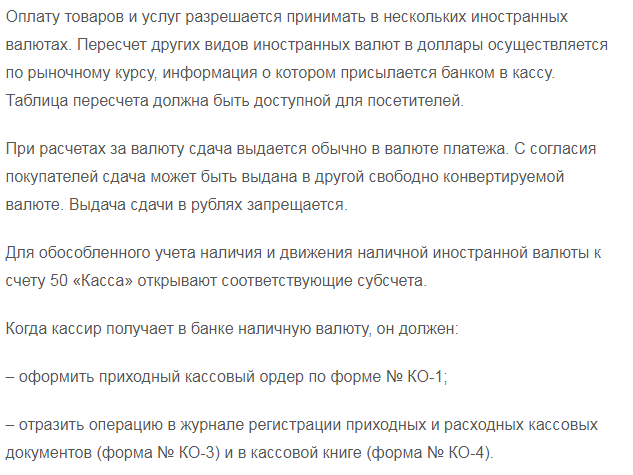